Campus Safety: A Shared Responsibility
Miramar's Inaugural
Women’s Empowerment Week
March 24-28, 2025
Collaborative Planning Efforts
The Crew
Amy Alsup
Elaina Taylor
Jeanette Moore
Heather Paulson
Sharilyn Wilson
Anchal Verma
Marcy Sawyer
Angela Romero
Anne Gloag
Mardi Parelman
Xtopher Ruiz
Valerie Chau
Jennifer Aase
Joseph Hankinson
Michael Tiong
Laura T. Gonzalez
Olivia Flores
Carmen Carrasquillo
Thank you!
Campus safety is a shared responsibility...
Join us!

Ideas or support you can offer?

GAIA Feedback Form
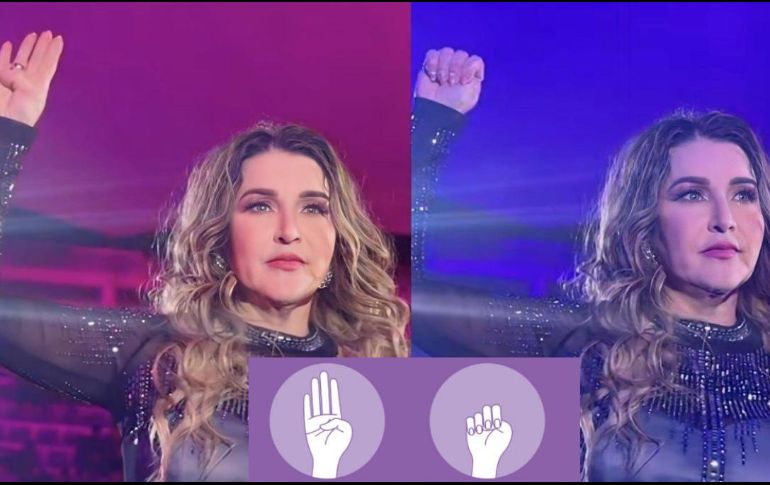